TOÁN 4
Tập 2
Tuần 23
Bài 67: Mét vuông - Tiết 1
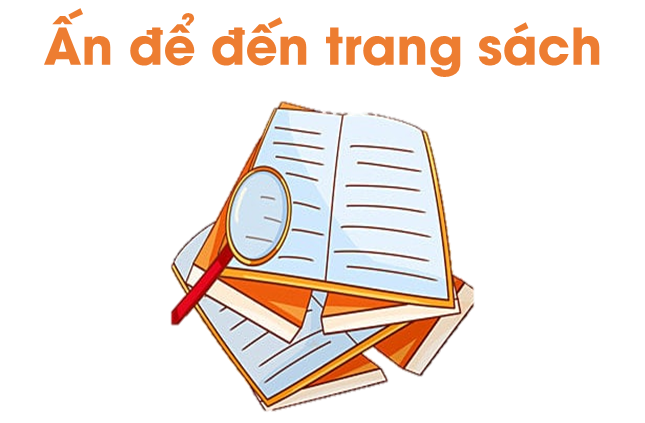 Để đo diện tích bề mặt một quển sách, mặt bàn học có thể dùng đơn vị đo là 
xăng-ti-mét vuông. Nhưng để đo diện tích một căn phòng, một mảnh vườn hay 
một bức tường thì ta phải dùng một đơn vị diện tích khác, đó là đơn vị nào?
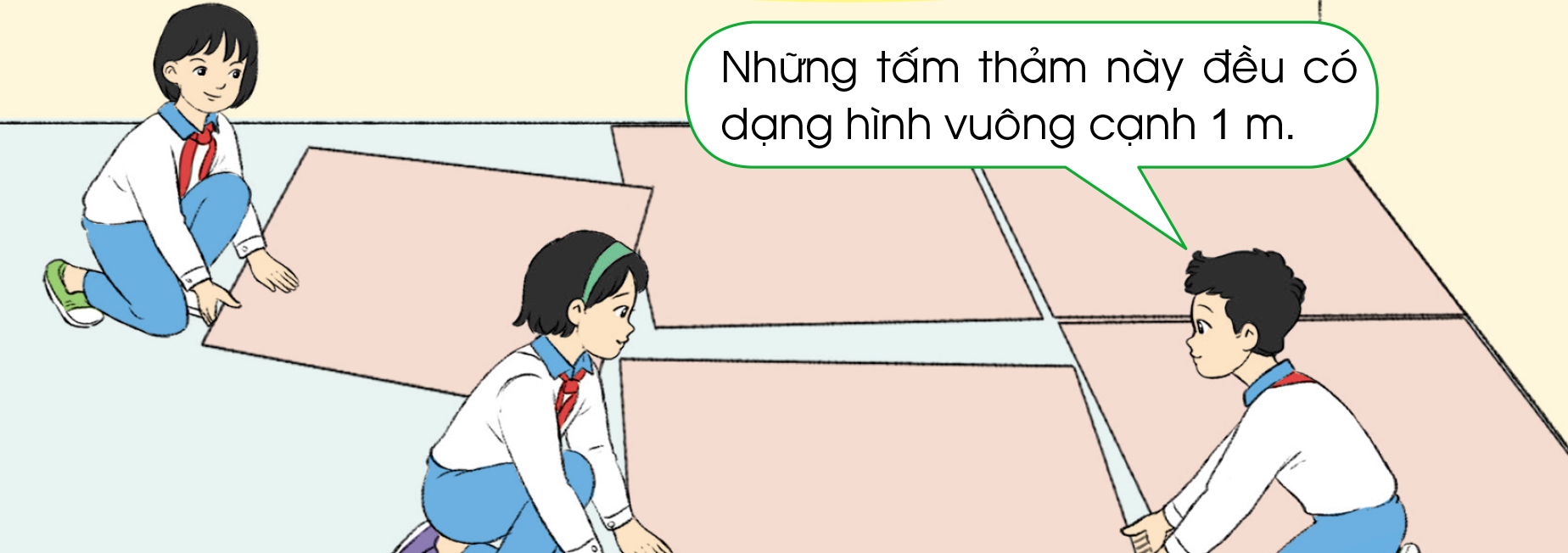 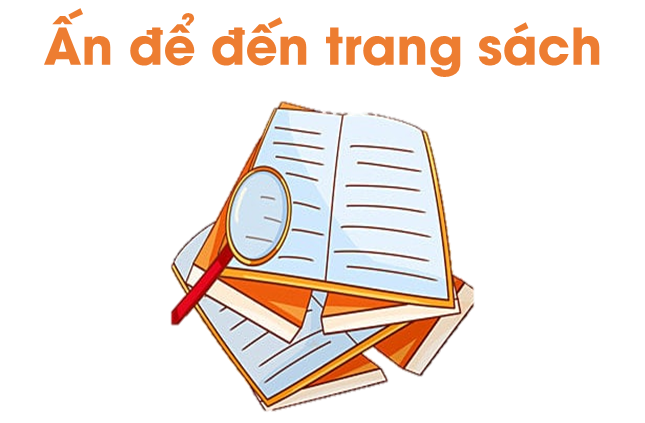 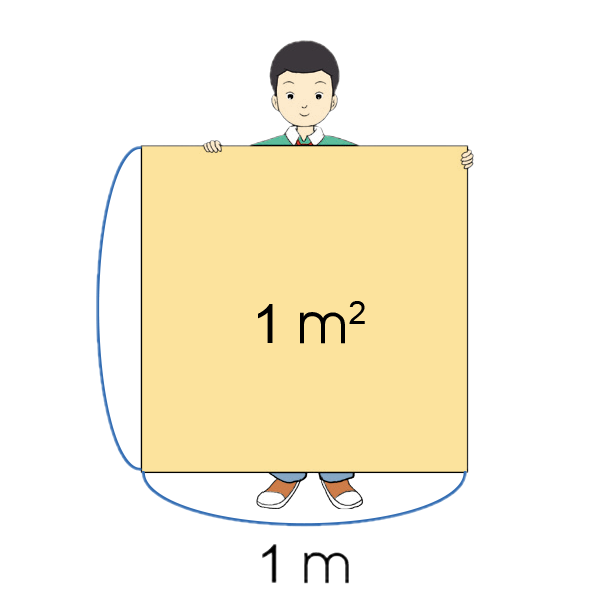 Để đo diện tích người ta còn dùng đơn vị mét vuông.
Mét vuông là diện tích của hình vuông có cạnh dài 1 m.
Mét vuông viết tắt là m2.
1 m
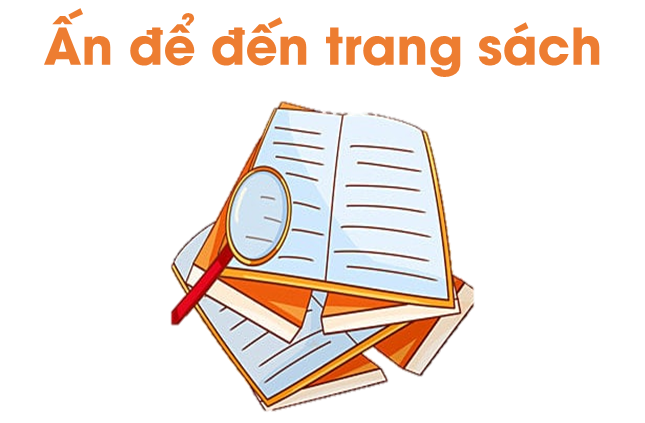 a) Đọc các số đo diện tích sau: 175 m2, 20 m2, 5 600 m2.
01
Một trăm bảy mươi lăm mét vuông.
175 m2
20 m2
Hai mươi mét vuông.
5 600 m2
Năm nghìn sáu trăm mét vuông.
b) Viết các số đo diện tích sau:
01
Sáu nghìn bốn trăm ba mươi mét vuông:
Mười hai nghìn năm trăm mét vuông:
Một trăm ba mươi lăm mét vuông:
6 430 m2
12 500 m2
135 m2
Chọn đơn vị đo diện tích (cm2, m2) thích hợp để đặt vào ô
?
02
cm2
m2
a) Diện tích một viên gạch lát nền là 3 600
b) Diện tích một sân chơi là 3 600
c) Diện tích một chiếc phong bì là 135
d) Diện tích một căn phòng là 30
?
cm2
m2
?
?
?
03
Tính diện tích tấm thảm dạng hình chữ nhật có chiều dài 8 m, chiều rộng 6 m.
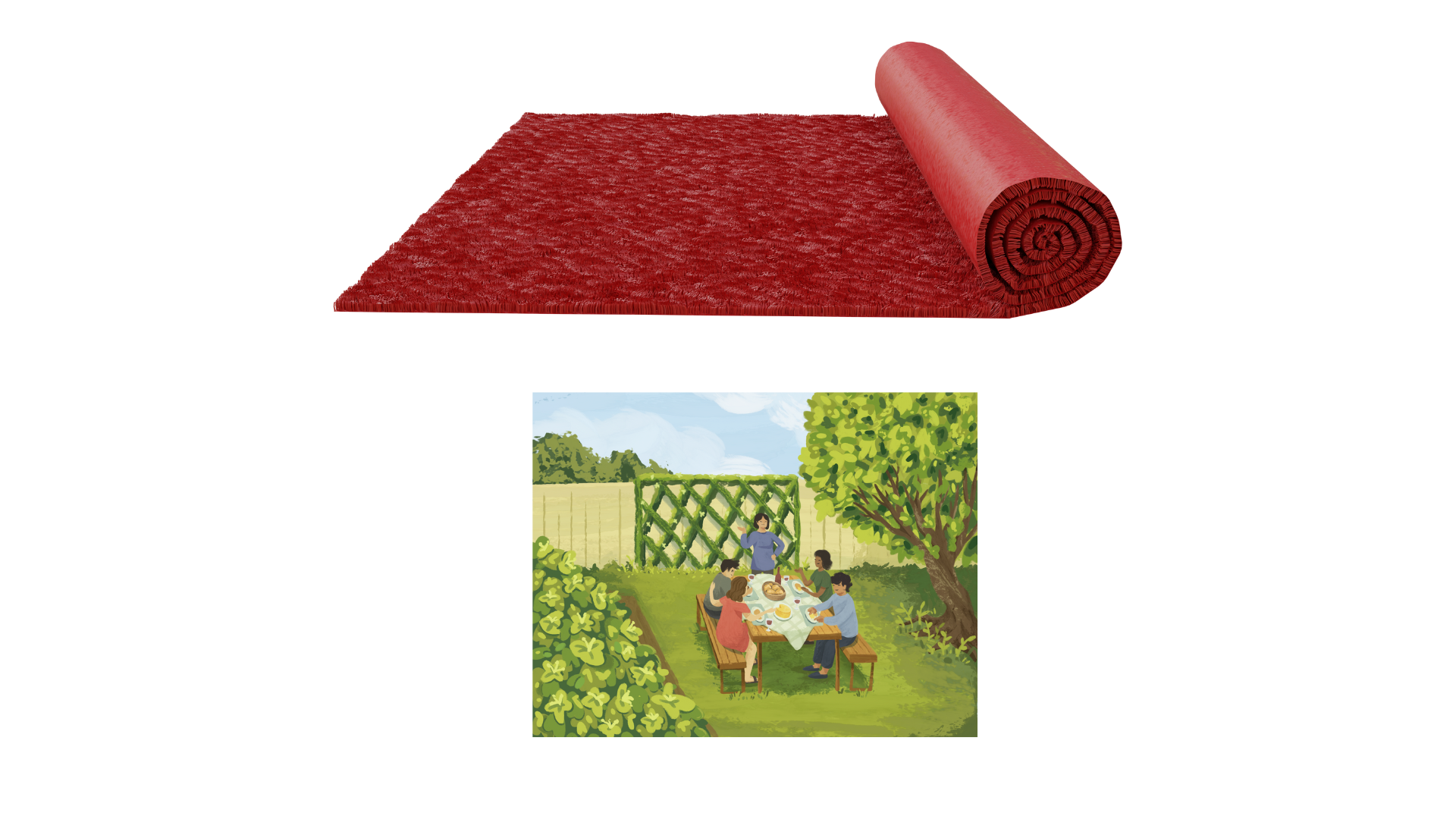 03
b) Tính diện tích mảnh vườn hình vuông có cạnh 12 m.
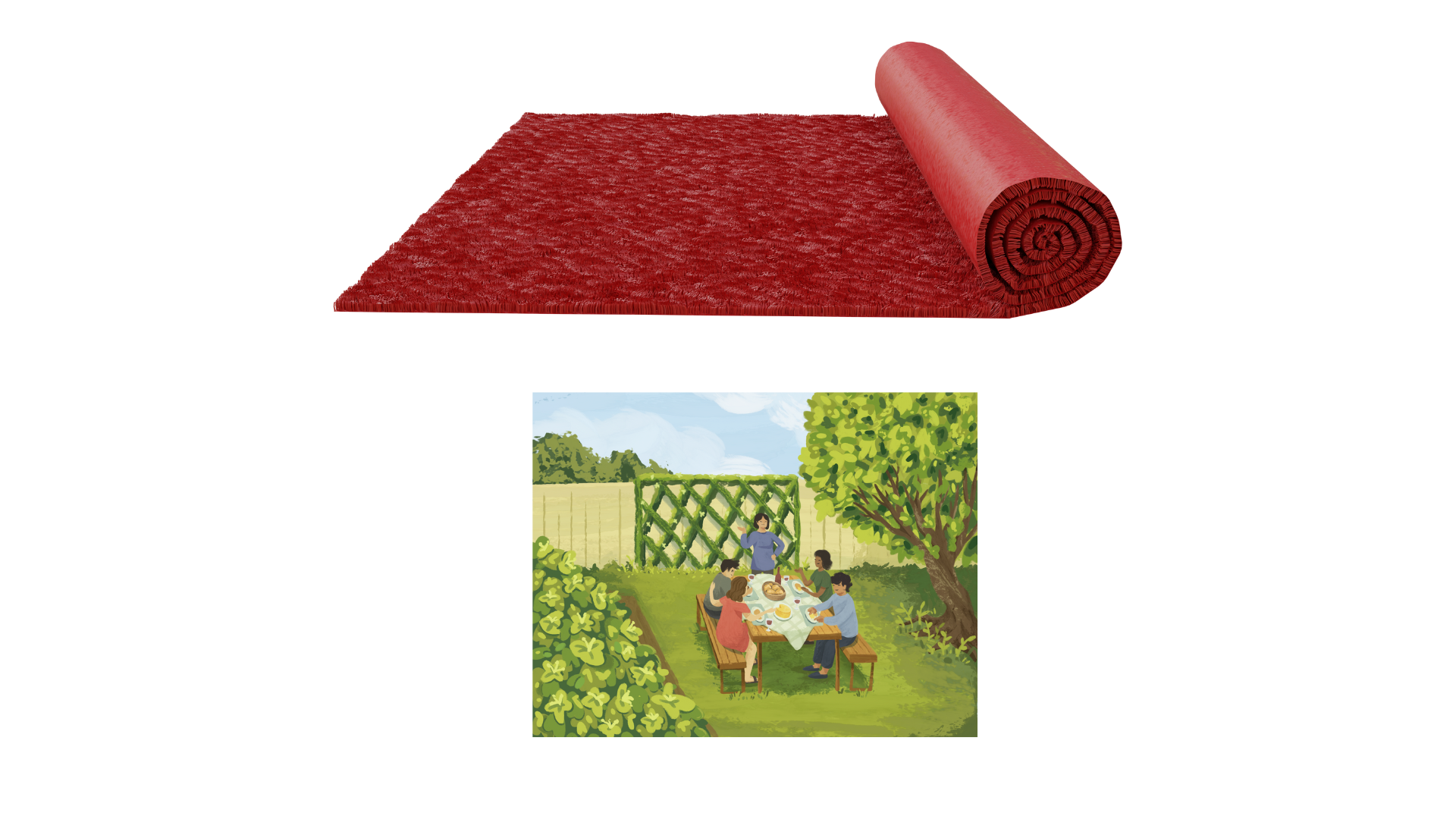 Qua bài học hôm nay, em học được những kiến thức gì?
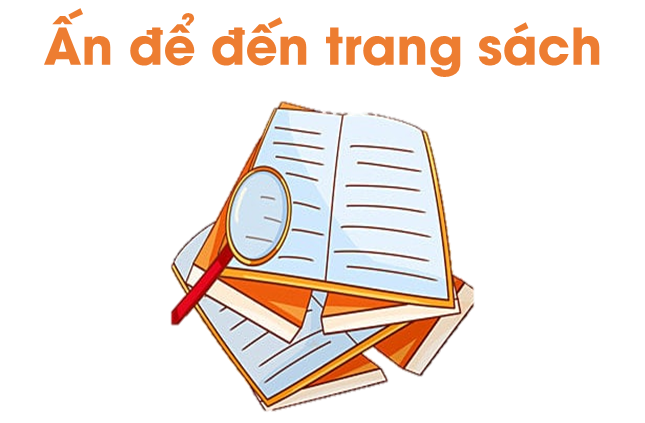 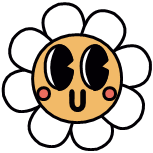 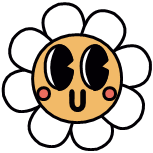 Hoàn thành bài tập trong SBT
Ôn tập kiến thức đã học.
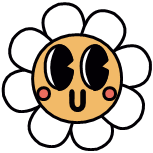 Đọc và chuẩn bị trước
Bài 67: Mét vuông
 Tiết 2
Để kết nối cộng đồng giáo viên và nhận thêm nhiều tài liệu giảng dạy, 
mời quý thầy cô tham gia Group Facebook
theo đường link:
Hoc10 – Đồng hành cùng giáo viên tiểu học
Hoặc truy cập qua QR code
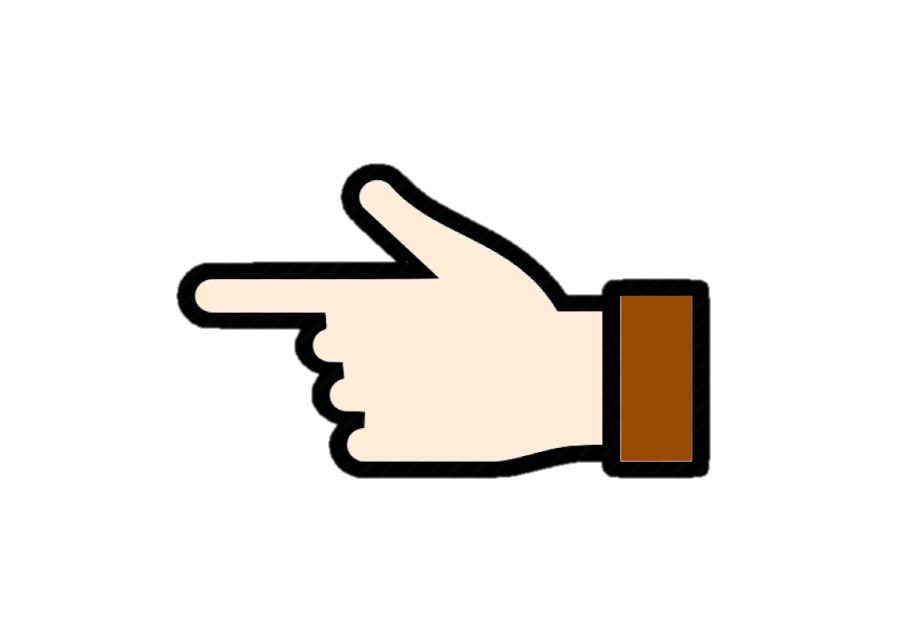 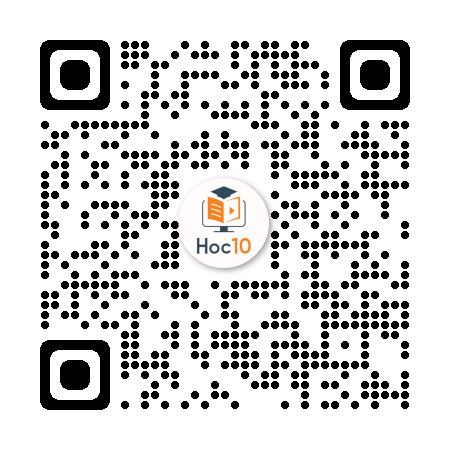